Valueology - as science and subject of teaching. Social value of health and illness. The factors defining health of the person.
Occupation No. 1
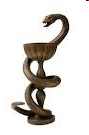 Basic concepts valueologies.
By V.P. Kaznacheev's (1996) definition, valueology - this interdisciplinary scientific direction considering the reasons of health, a way of its providing, formation and preservation in specific conditions of activity. 
Valueology as the subject matter represents set of knowledge about health and a healthy lifestyle. 
Central problem valueologiesthe attitude towards individual health and education of culture of health in the course of individual development of the personality is.
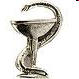 Subject valueologiesindividual health and reserves of health of the person, and also healthy lifestyle is. 
Object valueologiesthe person in all boundless variety is almost healthy, and also being in a condition of a preillness (in "the third state") its psychophysiological, sociocultural and other aspects of existence. 
By method valueologiesquantitative and quality standard of health of the person and his reserves, and also research of possibility of their increase is.
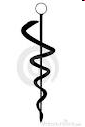 Main objective valueologiesthe maximum realization of the inherited mechanisms and reserves of activity of the person, maintenance at the high level of opportunities of its adaptation to conditions of the external and internal environment is. 
Main objectives valueologiesare: 
research and quantitative assessment of a state of health and reserves of health of the person; 
formation of installation on a healthy lifestyle; 
preservation and promotion of health and health reserves through familiarizing with a healthy lifestyle. 
The basic concepts defining regularities of healthy life of the person, the following: life, homeostasis, adaptation, genotype and phenotype, health and illness, way of life.
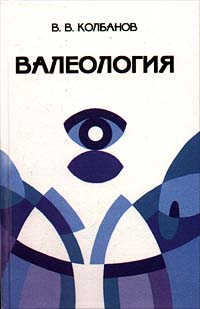 Place valueologies in system of sciences.
Valueology - it is a complex of sciences, or the interdisciplinary direction which cornerstone idea of the genetic, psychophysiological reserves of an organism providing stability of physiological, biological, psychological and sociocultural development and preservation of health of the person in the conditions of influence on it of the changing conditions of the external and internal environment is. 
It is supposed that the science about health has to be the integrated, developing on a joint biology, genetics, medicine, pedagogics, psychology and other sciences
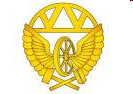 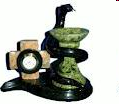 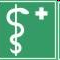 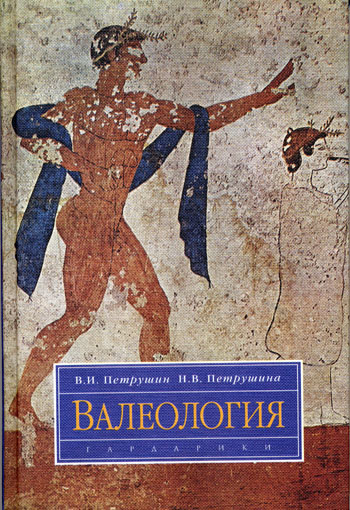 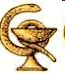 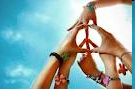 Valueology has the subject, methods, object, the purposes and tasks. Nevertheless, it is necessary to define the general bases of relationship valueologies as independent science (or the scientific direction) with other sciences, proceeding, first of all from this that a subject valueologies health is. 
Biology (the general biology, genetics, cytology, etc.) investigates regularities of activity of organisms in a phylogeny, forms an evolutionary view of the health nature, creates a complete picture of the biological world. 
Ecology provides a scientific basis of rational environmental management, investigates nature of relationship "society - the person - Wednesday" and develops optimum models of their construction, forms knowledge of aspects of dependence of health on environment.
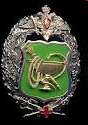 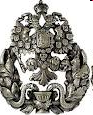 Medicine (anatomy, physiology, hygiene, sanologiya etc.) develops standards of ensuring health, proves system of knowledge and practical activities on strengthening and preservation of health, according to the prevention and treatment of diseases. As structure of medicine consider the following components: science about diseases (pathology), science about healthy habitat (hygiene), science about recovery mechanisms (sanogenez) and science about public health (sanologiya). 
Physical training and physical culture define regularities of maintenance and improvement of physical development and physical fitness of the person as integral characteristics of health. 
Psychology studies regularities of mental development of the person, a condition of mentality in various conditions of activity, psychological aspects of ensuring health. 
Pedagogics develops the purposes, tasks, the contents and technologies the valeological education and the education directed on formation of vitally steady motivation on health and on familiarizing of the person with a healthy lifestyle. 
Sociology reveals social aspects of maintenance, strengthening and preservation of health and risk factors of health.
Political science defines a role, strategy and tactics of the state in ensuring formation of health of citizens. 
Economy proves economic aspects of ensuring health, on the one hand, and the economic value of health in ensuring welfare of the people and safety of the state, on the other hand. 
Philosophy defines regularities of development of the nature and society. Formation of philosophical, dialectic outlook of the person is an essential factor in the correct assessment of a role of health in human life. 
Cultural science defines the purposes and ways of culturological training of the person which essential part is the valeological culture.
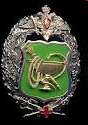 History traces historical roots, continuity of ways, means and methods of maintenance of health in the world, the region, ethnos. 
Geography establishes klimatogeografichesky and social and economic specifics of the region and relationship of the person with habitat in aspect of adaptation of the person and providing a healthy lifestyle. 
The interrelations defined above valueologies do not reflect a full picture as in a quantitative sense immeasurably it is more than such communications, and valueology is only one of branches of that area of human knowledge which is called as science which subject is the person.
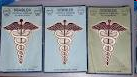 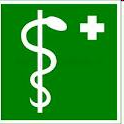 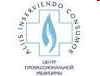 Classification valueologies.
Being on a joint of a number of sciences, valueology undergoes differentiation as a result of which now in it allocate the following main directions. 
The general valueologyrepresents a basis, methodology valueologies as knowledge areas. It defines a place valueologies in system of sciences about the person, a subject, methods, the purposes, tasks, history of its formation. 
The medical valueologydefines distinctions between health, an illness and their diagnostics, studies ways of external maintenance of health and the prevention of diseases, develops methods and criteria of an assessment of a state of health of the population and separate social and age groups and methods of use of reserve opportunities of an organism for elimination of the begun illness.
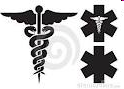 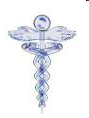 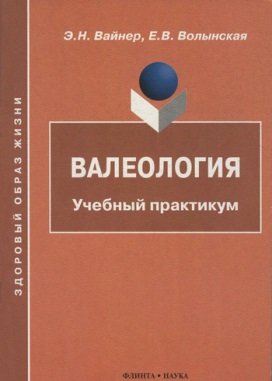 The pedagogical valueologystudies questions of training and education of the person having strong vital installation on health and a healthy lifestyle at various age stages of development. 
Basic concepts of the pedagogical valueologies are the valeological education, the valeological training, the valeological education, the valeological knowledge, the valeological culture. 
The age valueology studies features of age formation of health of the person, his relationship with factors of the external and internal environment during various age periods and adaptation to activity conditions. 
The differential valueology researches the individual and typological features of health constructed on a genetic and fenotipichesky assessment of the individual; develops methodology of creation of individual programs of change of quantity and quality of health.
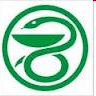 The professional valueologystudies the questions connected with a problem of professional testing and vocational guidance, the specific typological features of the personality constructed by evidence-based methods of an assessment. Besides, she considers features of influence of professional factors on health of the person, defines methods and means of professional rehabilitation both in the course of work, and during all activity. 
The special valueologyinvestigates influence of various special, dangerous and extreme factors for health of the person and criteria of safety of these factors, defines methods and means of preservation and recovery of health during and as a result of influence of such factors. Special valueology it is closely connected with discipline of "fundamentals of health and safety".
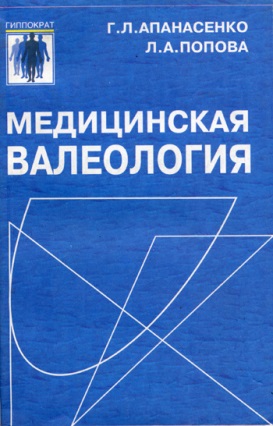 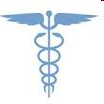 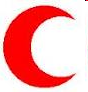 The family valueology studies a role and a place of a family and each of her members in formation of health, develops recommendations of ways and means of ensuring of health of each of generations and all family in general. 
The ecological valueologyinvestigates influence of natural factors and consequences of anthropogenous changes in the nature on health of the person, defines behavior of the person in the developing environmental conditions for the purpose of preservation of health. 
The social valueologysets as the purpose studying of health of the person in society, in its relations of social character with people and society. In the sphere of interests of the social valueologies there is also a studying of a state of health in social groups (constant or temporary), as in general (collectives, groups), and each of its elements.
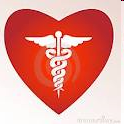 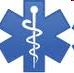 Zdoto rovya is the first and major need of the person, his defining ability to work and providing harmonious development of the personality. It is the major prerequisite to knowledge of world around, to self-affirmation and happiness of the person. Active long life is important composed a human factor.
.
Signs of health are:
1 resistance to action of the damaging factors 
2 indicators of growth and development within average norm 
3 functional condition of an organism within average norm 
4 existence of reserve opportunities of an organism
5 absence of any disease or defects of development 
6 high level of moral and strong-willed and valuable and motivational installations
Risk factors for health are:
1 hypodynamia  
2 irrational food 
3 mental overstrain 
4 abuse of alcohol
5 smoking
6 excess body weight
The factors damaging health:
1. Objective factors: bad ecology, heredity factor, the psycho- emotional pressure (stresses), medicine level of development, social and economic status of the country. 
2. Subjective factors: addictions, inactive way of life, improper feeding, irrational mode of life (work, rest, dream), the psycho- emotional pressure
.
Health helps us to implement our plans, successfully to solve the vital main objectives, to overcome difficulties and if it is necessary, and considerable overloads. The kind health which is reasonably kept and strengthened by the person provides it long and active life.
 
Scientific data testify that most of people at observance of hygienic rules by them has an opportunity to live till 100 years and more.
continuation
Unfortunately, many people do not respect the protozoa proved by science of the rules of a healthy lifestyle. One become the victims of low-mobility (hypodynamia) causing presenilation, others go to excess in food with almost inevitable development of obesity in these cases, a sclerosis of vessels, and at some - diabetes, the third are not able to have a rest, distract from production and household cares, are eternally uneasy, nervna, have sleeplessness that finally leads to numerous diseases of an internal. Some people, giving in to an addiction to smoking and alcohol, actively shorten the life.
Healthy lifestyle.
The healthy image of life is an image lives, based on the principles moral, rationallyорганизованный,активный,трудовой,закаливающий,и in the same time, protecting from adverse effects of the surrounding Wednesdays, allowing till an old age to keep moral, mental and physical health.
Healthy nutrition
Food has to meet 3 main requirements 
1 adequacy of food; 
2 balance of food; 
3 diet. 
 
Rules of food include: 
1 accounting of power expenditure in an organism; 
2 accounting of seasonality in food; 
3 accounting of compatibility of products; 
4 temperatures of food, etc.
continuation
The food is not only the main source of energy but also "construction material" for new cages.
 
People eat differently, however there is a number of requirements which have to be considered by all. First of all the food has to be various and full, i.e. contain in the necessary quantity and in certain ratios all main nutrients. It is impossible to allow an overeating: it conducts to obesity. Also food with systematic introduction of unreasonable quantities of any one product or feedstuffs of one class is very unhealthy (for example, plentiful introduction of fats or carbohydrates, the increased consumption of table salt).
continuation
Intervals between meals should not be too big (no more than 5-6 h.). Harmfully to eat food only 2 times a day, but in the excessive portions since it creates too big loading for blood circulation. To the healthy person 3-4 times per day are better to eat. At three meals a day the lunch, and most easy - a dinner has to be the most nourishing. Harmfully during food to read, solve complex and responsible challenges. It is impossible to hurry, eat, burning hot food, to swallow of big pieces of food, without chewing.
continuation
Badly the systematic food a vsukhomyatka, without hot dishes influences an organism. It is necessary to follow rules of personal hygiene and sanitation. The person neglecting a diet is threatened by development of such serious illnesses of digestion, as, for example, stomach ulcer over time. The careful chewing, crushing of food to a certain extent protects a mucous membrane of digestive bodies from mechanical damages, scratches and, besides, promotes fast penetration of juice into depth of food weight. It is necessary to watch constantly a dental health and a mouth.
Physical activity
There is a necessary and sufficient level of physical activity of the person characterized by the general indicators of the rational contents, structure and use of the active motive mode. This level is defined by restoration after active work at which there is an increase and accumulation of the resources of an organism increasing its potential and working capacity.
 
Regular physical training, the raised motive mode at people of different age promote increaseorganism opportunities, to improvement of health. Especially it is shown at persons which professional activity has inactive character, does not demand physical tension, and also from elderly people.
continuation
To be in a good physical form means capable to be vigorous, vigorous and without excessive fatigue to carry out daily tasks, to keep enough energy for active recreation and successfully to overcome unexpected vital difficulties.
    For each person there is a choice of the individual program of physical activity: walking, jogging, swimming, a driving by bicycle, walking on skis, aerobics and other types of physical activity
Refusal of addictions
Important link of a healthy lifestyle is eradication of addictions: smoking, alcohol, drugs. These violators of health are the reason of many diseases, sharply reduce life expectancy, reduce working capacity, have pernicious effect on health of younger generation and on health of their future children.